Thyroid storm
Epidemiology
The incidence of thyroid storm  :
     less than 10% of patients hospitalized for  	thyrotoxicosis

The mortality rate : 20-30%
Etiology
Graves’ disease (most common)
Solitary toxic adenoma or toxic multinodular goiter
Rare cause
hypersecretory thyroid carcinoma
thyrotropin-secreting pituitary adenoma
struma ovarii/teratoma
human chorionic gonadotropia–secreting hydatidiform mole.
Other causes
interferon alpha 
interleukin-2–induced thyrotoxicosis
Precipitating event
Systemic insults
(Thyroid) surgery, trauma, myocardial infarction, pulmonary thromboembolism, diabetic ketoacidosis, parturition, or severe infection
Discontinuation of antithyroid drugs
Excessive ingestion or intravenous  administration of iodine (eg, radiocontrast dyes, amiodarone)
Radioiodine therapy
Pseudoephedrine and salicylate use
Pathogenesis theory
Free T4 , but similar total T4
 target cell beta-adrenergic receptor density
Postreceptor modifications in signaling pathways
Clinical presentation
diagnosis
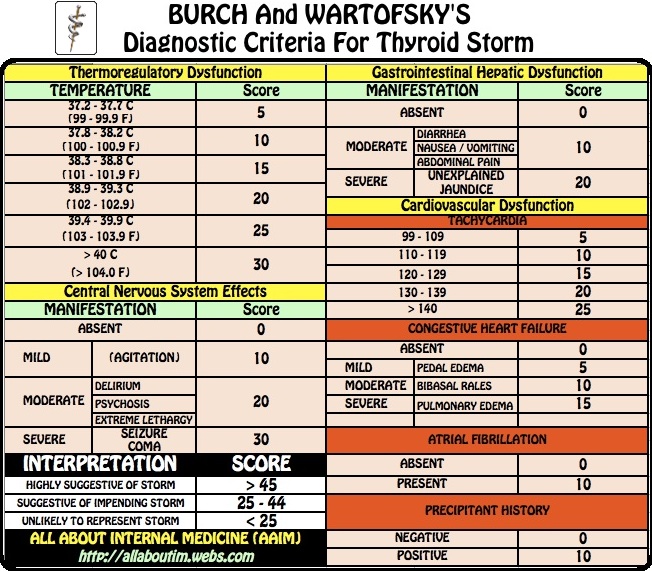 Laboratory Result
 free T4 and free T3
TSH
T3/ T4 ratio
 > 20: Graves’ disease and toxic nodular goiter
< 15: thyroiditis, iodine exposure
Hyperglycemia, hypercalcemia, elevated alkaline phosphatase, leukocytosis, and elevated liver enzymes
Cortisol  (normal level → adrenal insufficiency)
Electrocardiogram
Sinus tachycardia (40 %)
Atrial fibrillation (10-20 %)
> 60 y/o, 
Underlying structural heart disease
Management
Multiple targets
Stopping synthesis of new hormone within the thyroid gland

Halting the release of stored thyroid hormone from the thyroid gland

Preventing conversion of T4 to T3

Controlling the adrenergic symptoms 

Controlling systemic decompensation with supportive therapy
Thionamide
Iodine therapy
‘‘Wolff-Chaikoff’’ effect
Beta-blockade
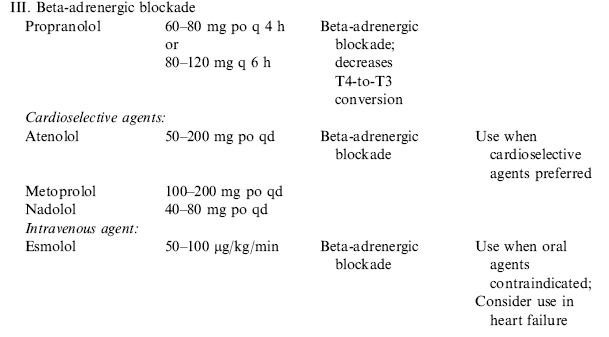 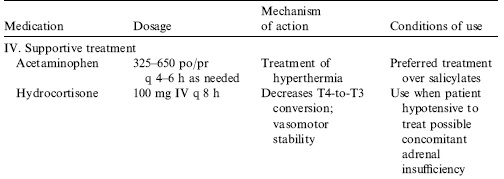 Supportive care
Antipyretics (acetaminophen)
   Salycilates  : ↓ thyroid protein binding       ↑ free thyroid hormone levels.
External cooling measures
Intravenous fluids with dextrose
Multivitamins
Antibiotics
Treating the precipitating cause !!!
Summary
Thyrotoxicosis and thyroid storm pose a critical diagnostic and therapeutic challenge to the clinician.
Recognition of life-threatening thyrotoxicosis and propmpt use of the arsenal of medication aimed at halting the thyrotoxicosis process at every level is essensial to successful management.
Thank You